IE3Industrial Engineering and Management of European Higher Education
WP 5 description
Revising a new educational pathway of IEM
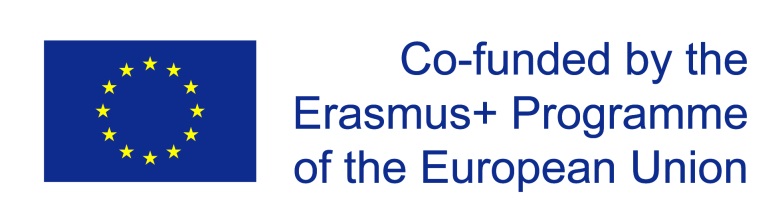 The European Commission support for the production of this publication does not constitute endorsement of the contents which reflects the views only of the authors, and the Commission cannot be held responsible for any use which may be made of the information contained therein
WP 5 description, aims, organization of the work
This WP focuses on the actions following the implementation of the pilot phase. Each partner university is responsible for revising the whole MSc programme in IEM based on the outcomes from WP 1-4. The programme will contain e-learning couse modules developed by partner universities. 
The main aims of this WP are: h
Designing a MSc programme in IEM
Define a set of new syllabi based on the outcomes from WP 1-4
Deliver a handbook for helping other universities to design and develop IEM course modules and programmes
WP 5 description, aims, organization of the work
Partner universities will collect the revised and validated learning materials and create new result-oriented learning pathways in IEM
Companies will validate the educational pathway as a whole.
Tasks: description, timeframe, responsabilities
T5.1 Defining the course modules to be included in a full redesigned IEM Master’s programme 
Define the course modules to be included in the redesigned IEM Master’s programme
The number of courses to be included in the redesigned programme is equivalent to 75-90 ECTS
    Duration:  M32-M33
Tasks: description, timeframe, responsabilities
T5.2 Redesigning the syllabi of the IEM Master’s programme
The syllabi will follow the format prepred in WP 3, i.e. Prerequisites, Intended learning outcomes, Course content, Teaching and learning methods, Assessment, Course literature
   Duration:  M34 - M35
Tasks: description, timeframe, responsabilities
T5.3 Exploiting the new course modules – creation of a handbook for IEM programmes
Create a handbook based on the experience developed in the project, the knowledge created through the partnerships with the companies and the feedback received from the different stakeholders
    Leader: Infotech
    Duration. M32-M36
Results: description, timeframe, responsabilities
R5.1 IE3 Master’s programme based on the BoK guidelines
The renewed IEM MSc programme will have the following charateristics:
     - Syllabus: redesigned on the BoK guidelines
     - Duration: 2 years’ full time study 
     - Teaching language: English
Due date: M35
Results: description, timeframe, responsabilities
R5.2 IE3 model course handbook
The handbook will contain:
   - Specific tasks and resopnsibility flows
   - Information exchange methods and procedures
   - Implementation of blended learning course modules
   - Examples of questionnaires to collect feedback from     the attendees
Due date: M36
Responsible partner: Infotec
Link with the other WPs
This WP is closely linked to WP 1 – WP 4